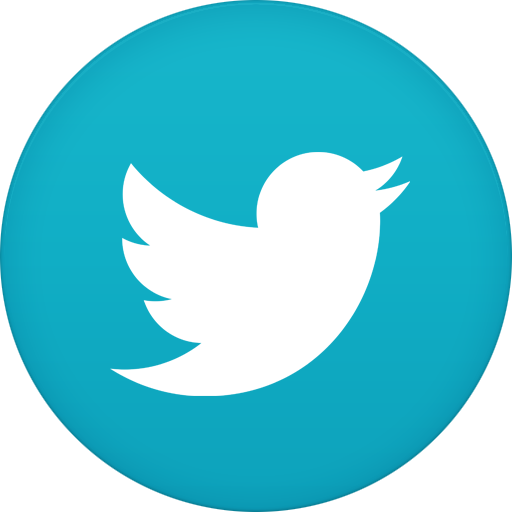 @disasterdr
#beyondebola
Pandemic: Business and Workplace Impacts
Mark Keim, MD, MBA


CEO, DisasterDoc LLC
Senior Science Advisor, National Center for Disaster Medicine and Public Health
Disaster Medicine Faculty, Harvard Medical School
Adjunct Professor, Emory University
Which camp is at higher risk for cholera?
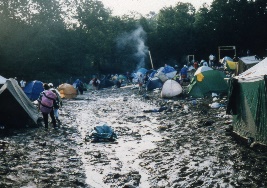 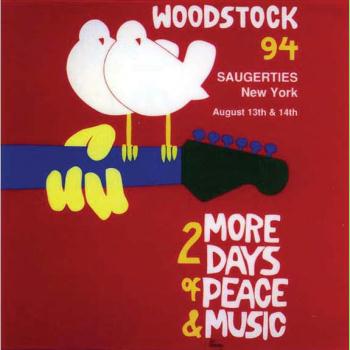 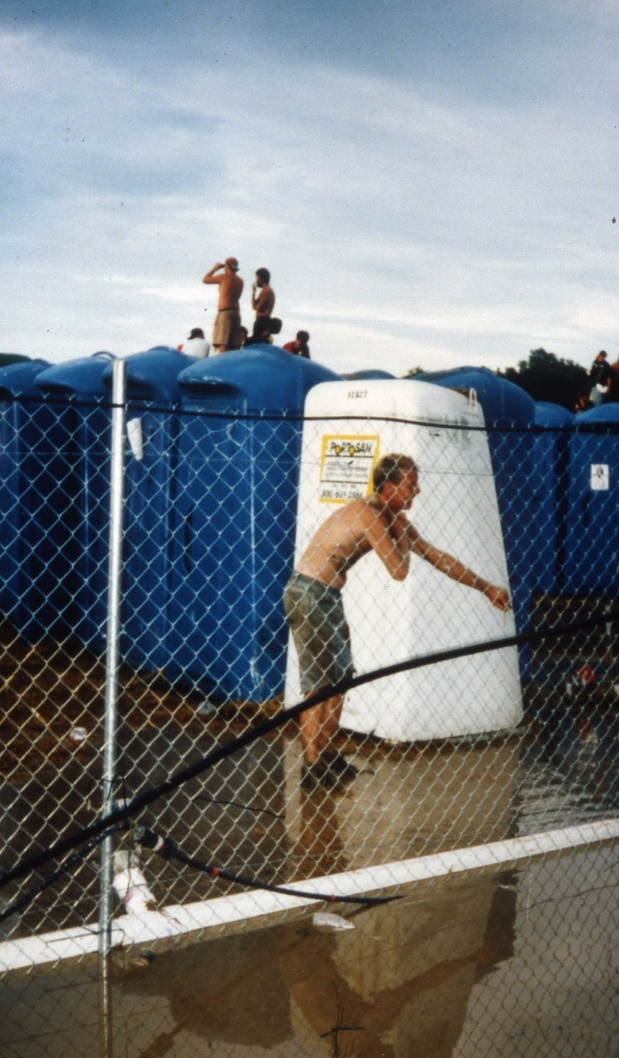 Use of the term “disruptor”
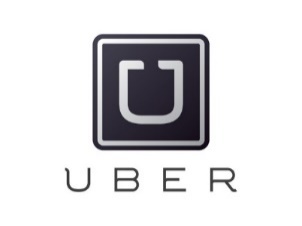 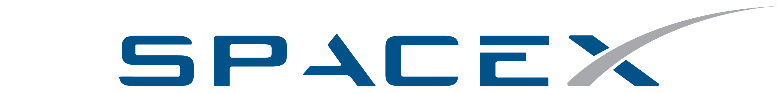 Term popularized by Clayton Christensen, Harvard Business School
Uprooting and changing how we do business day-to-day
Displaces an existing market, industry, or technology and produces something new and more efficient and worthwhile. 
Both destructive and creative.
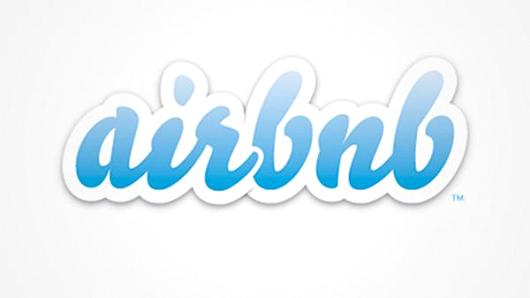 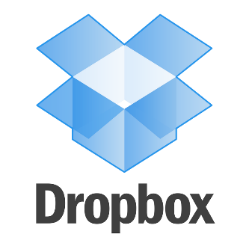 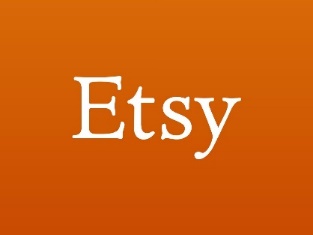 Emerging diseases can be global disruptors
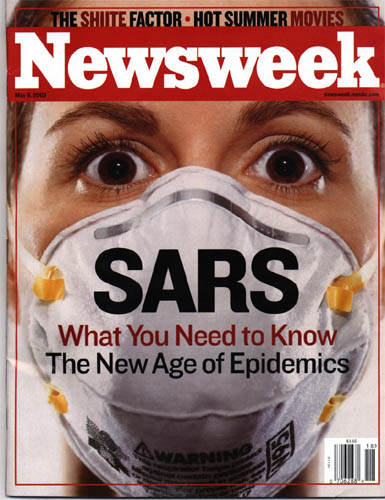 Examples of business impacted by  SARS 
Estee Lauder
Atlanta Scientific
FedEx
Nortel 
Las Vegas tourism
50% losses in 2nd quarter
AIG global insurance firm lost 30% of annual revenue
SARS impact on airlines
      $6 billion in Asia Pacific
      $1 billion in North America
SARS impact on transportation affected oil demand
      300,000 barrels/day
Current threats
Re-emerging Diseases
Emerging Diseases
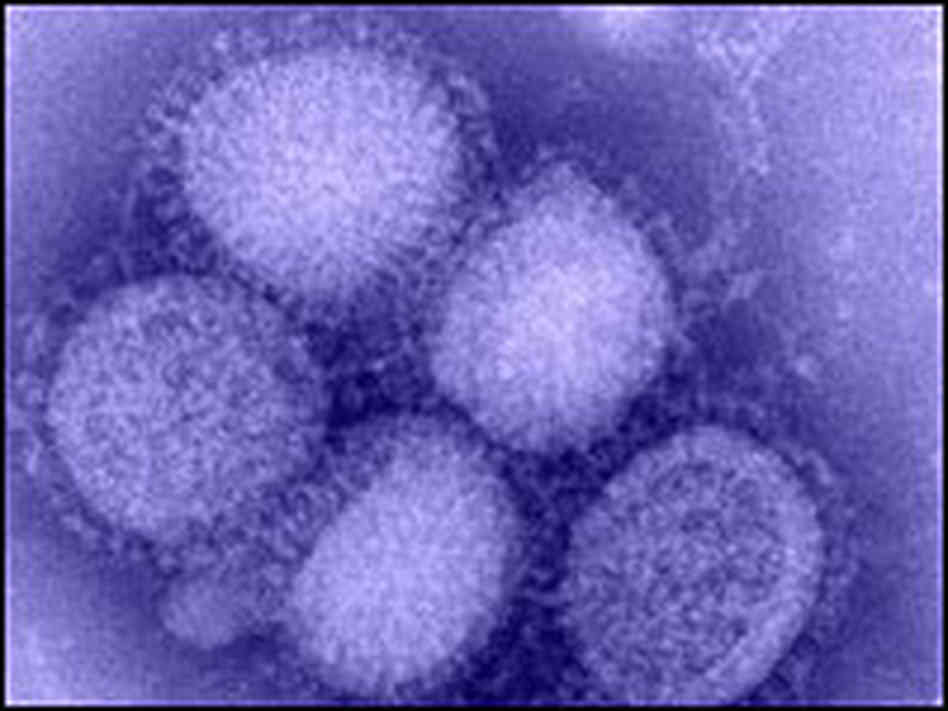 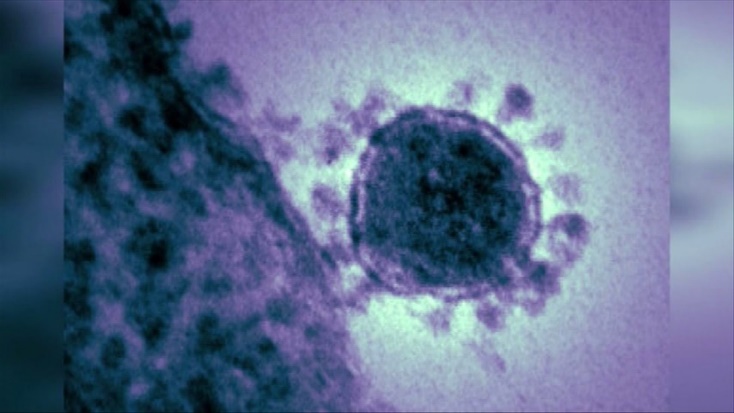 What are emerging infectious diseases?
Examples
Ebola – 1976 
HIV – 1983
Influenza H5N1 - 1997
Coronavirus
SARS – 2003
MERS- 2012
Zika - 2015
An infectious disease that has newly appeared in a population or that has been known for some time but is rapidly increasing in incidence or geographic range.
What are re-emerging infectious diseases?
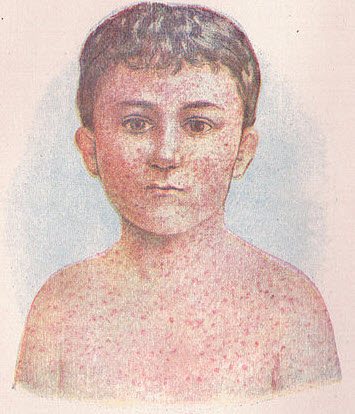 Diseases that have been around for decades or centuries, but have come back in a different form or a different location
Examples:
 Measles
Chikungunya
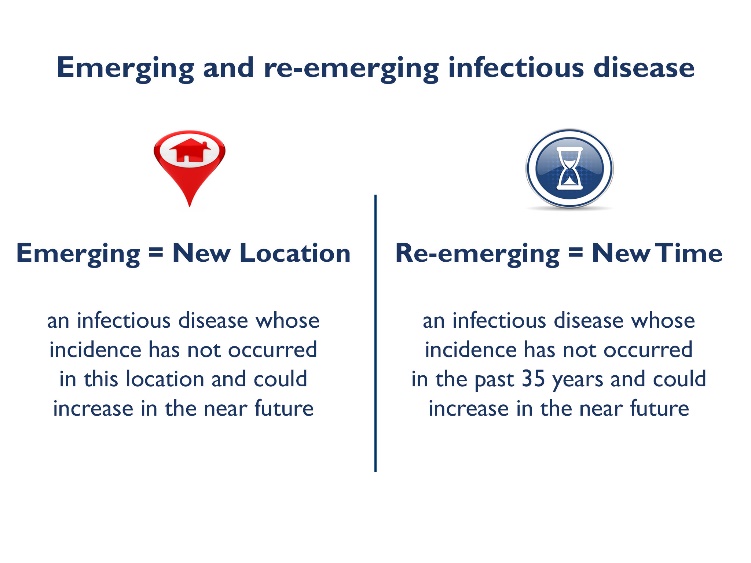 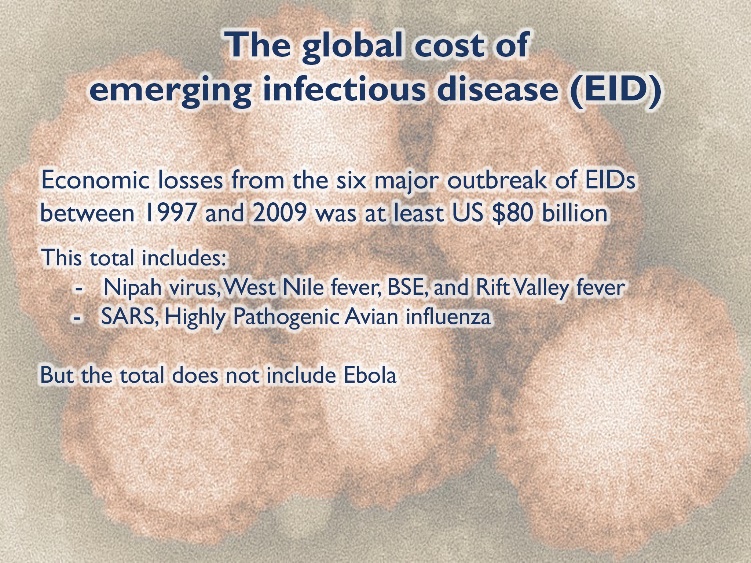 Re-emerging Measles in the US
Number of measles cases by year since 2010

Year	Cases
2010	63
2011	220
2012	55
2013	187
2014	667
2015	188
2016	70
2017	28
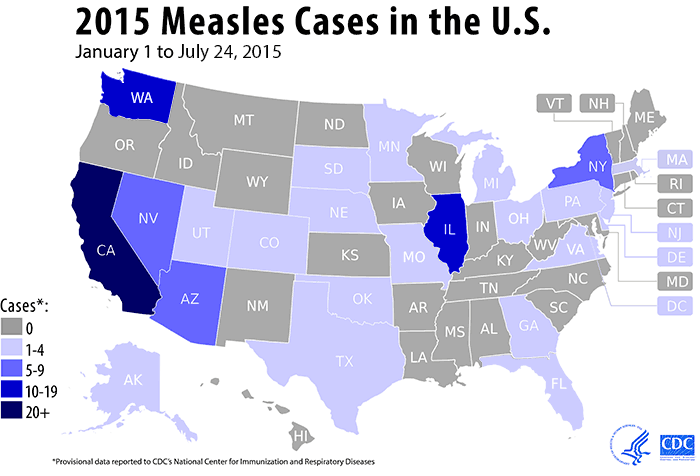 183 cases in 24 states
Outbreak likely imported by overseas traveler that visited Disneyland (n=117)
Strain matches 2014 Philippines outbreak
Re-emerging measles in Europe
500 cases during January 2017
 Endemic in 1/3 of Europe 
Immunization coverage < 95%
Increases risk of large outbreaks
 Current outbreaks in Italy and Romania
Re-emerging Chikungunya
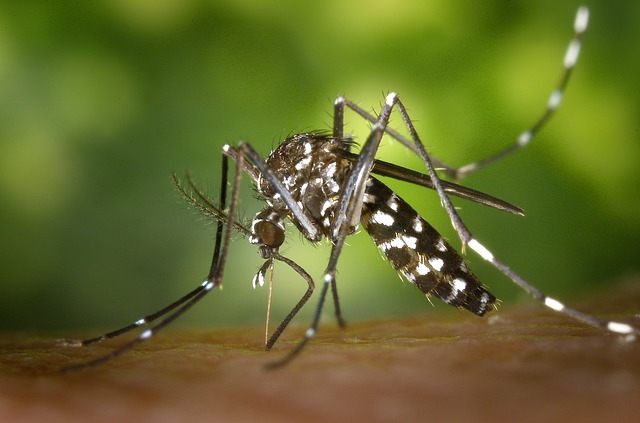 Spread by mosquitoes
 1.2 million cases 2013-15:
Caribbean islands
 Latin America
 USA
 Canada
 Cases halved in 2016
In CONUS, Zika risk depends onmosquito habitat and human travel patterns
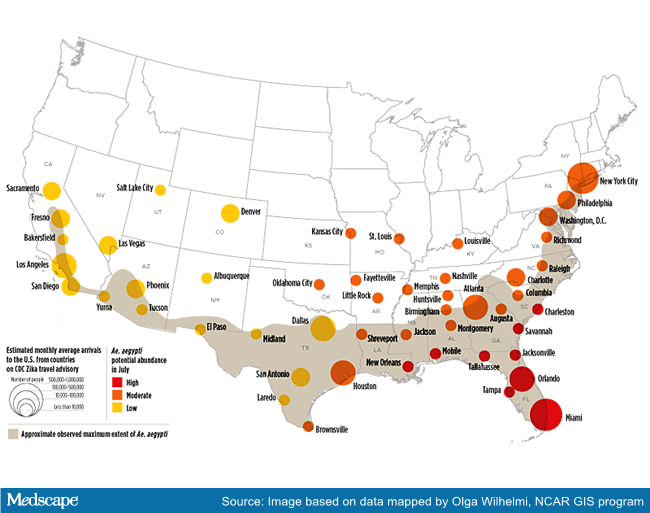 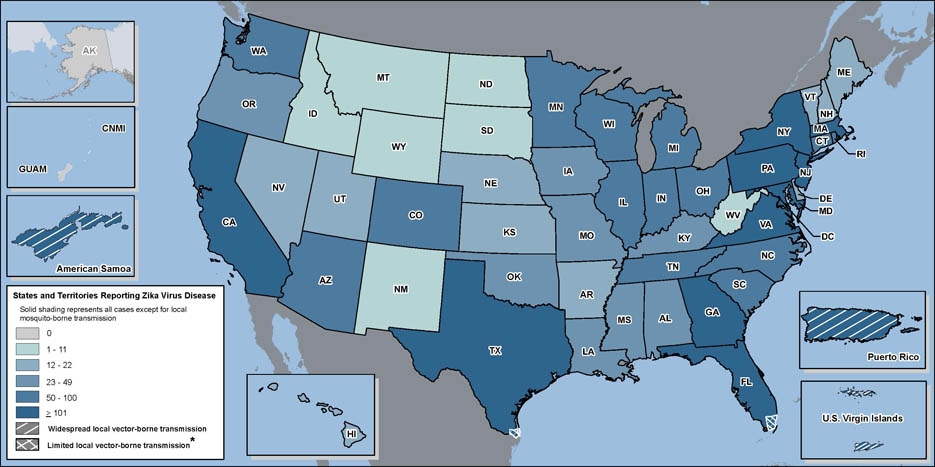 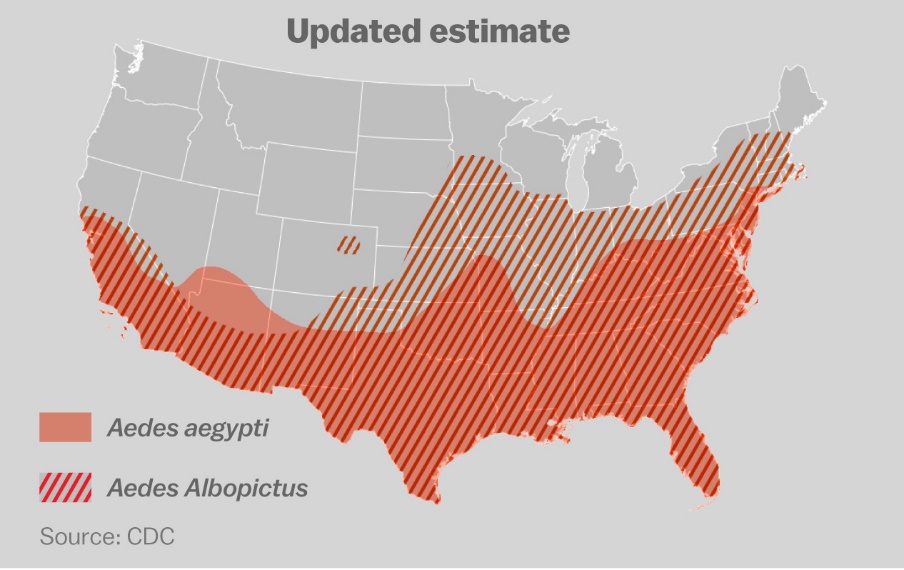 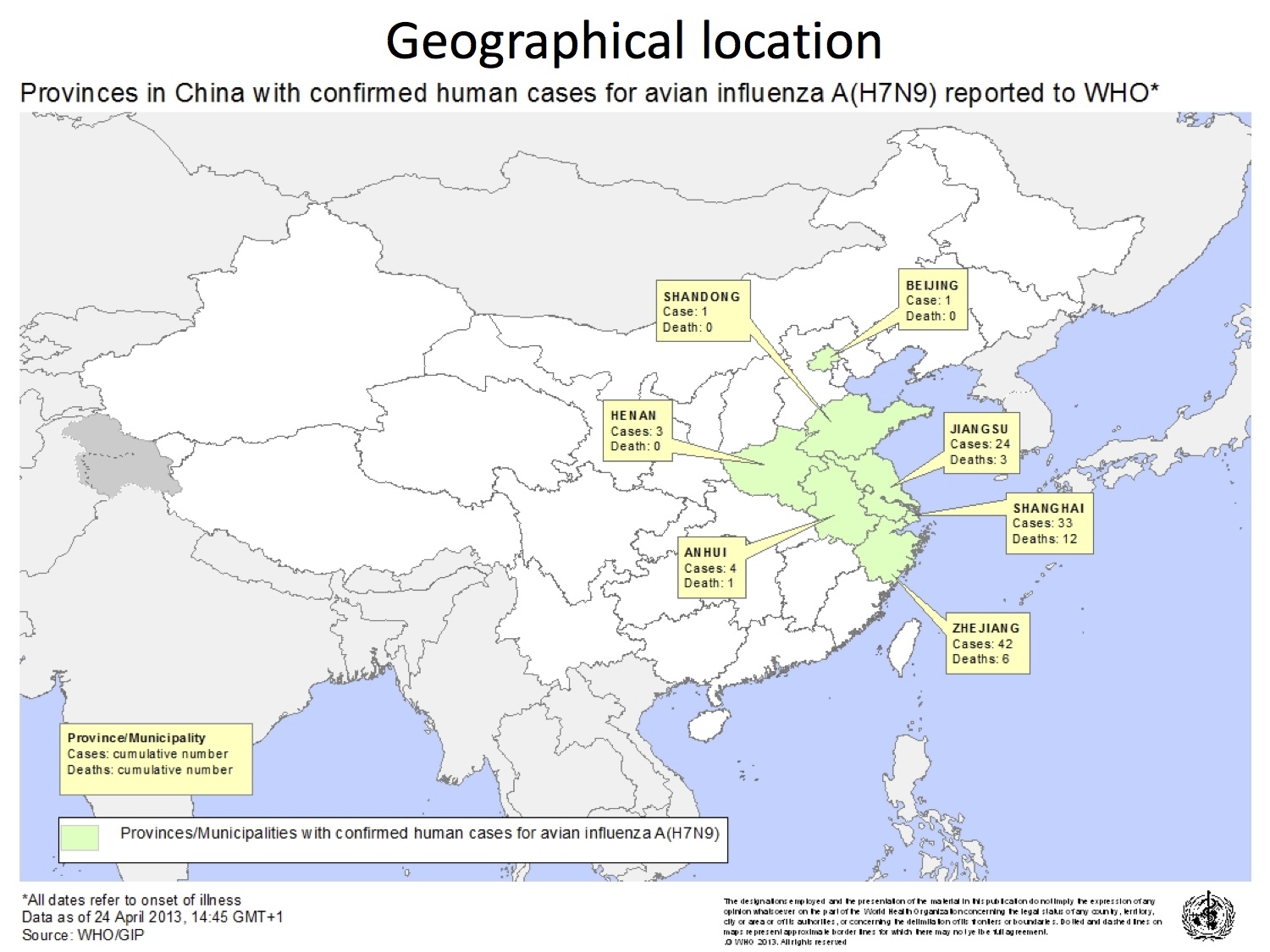 924 human cases on H7N9 Influenza as of January 2017
 	Seasonal peaks are growing
 	Limited human-human transmission
Global pandemic could trigger a world recession§
Decrease global economic output by 4.8% 
Cost > $ 3 trillion
Annual seasonal flu losses 
in the US
111 million lost workdays 
$7 billion lost productivity
§ World Bank, 2008
Lee B, et al. Vaccine. 
2010 28(37): 5952–5959.
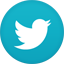 @disasterdr
WHO pandemic alert phases
Preparedness
Recovery
Mitigation
Response
You are here
The cost-effectiveness of employer-sponsored vaccination
Employer-sponsored vaccination was cost-saving for the median wage
It was almost cost-neutral for low-paid occupations, and a clear benefit for high-paid ones.
Lee B, et al. Vaccine. 2010 28(37): 5952–5959.
Emerging diseases threaten global supply chains
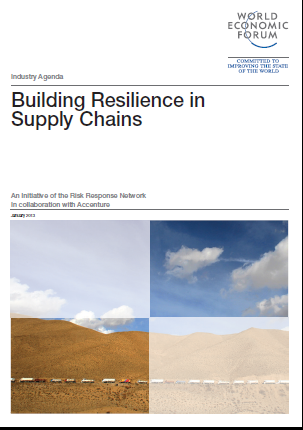 Significant supply chain disruptions reduce the share price of affected companies by as much as 7% on average §
80% of companies worldwide see better protection of supply chains as a priority §
§Accenture, World Economic Forum: Davos 2013
Hard lessons about supply chain sensitivity
25 most costly insured catastrophes have occurred in the past 40 years, two-thirds since 2001§
85% of companies reported at least one supply chain disruption in 2011 with about 50 percent facing more than one disruption †
Yet only 8% of companies said they ask to see their suppliers’ business continuity plans
§ 2012 World Economic Forum
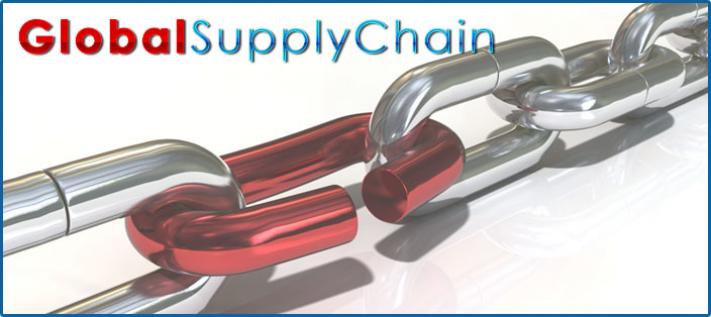 † Zurich Financial Services
EBOLA
Economic impact in Ebola-affected nations(% change in GDP 2014-15)
Sierra Leone
Liberia
Guinea
Factors affecting economic losses
Mining
* Scaling down 
Ore mining: China Union and Arcelor Mittal
Petroleum: Canadian Overseas Petroleum

Financial sector
*  Liquidity issues as large depositors withdraw

Tourism
*   5 airlines ban flights
Mobility restrictions, trade and transport
*  Border closures  (20-75% of GDP)

Agriculture   
*  Disruption of planting season
*   150% increase in food prices
*   Doubling of inflation rate
What is really driving the loss?
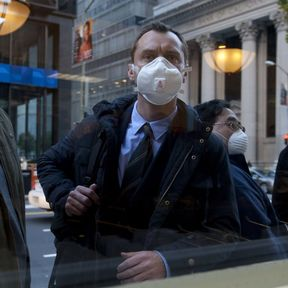 “…not as a result of the direct costs 
…(i.e. “mortality, morbidity, caregiving, and associated losses to working days”)…
 
but rather those resulting from aversion behavior driven by fear of contagion”
	         World Bank, 2015
New (emerging) corona viruses
SARS CoV – 2003
>8,000 cases
775 deaths, 50% elderly
MERS-CoV – 2012-2017
>1936 cases
>690 deaths    (36%)
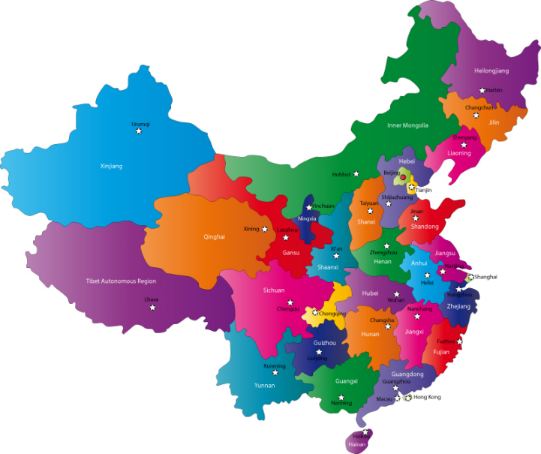 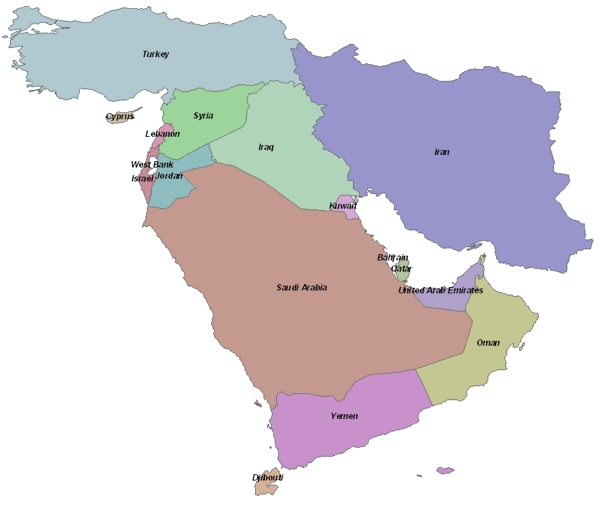 2015 Korea MERS Outbreak
36 deaths
Requested WHO assistance
 >2,500 persons quarantined
 >1,800 schools closed nationwide
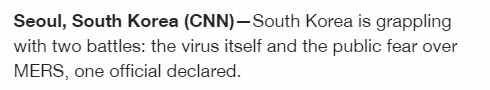 Korea MERS
First case: 
68 yr-old national of the Republic of Korea 
History of recent travel to 4 countries in the Middle East
Other cases
Family members 
Hospital-acquired
* Patients
* Caregivers
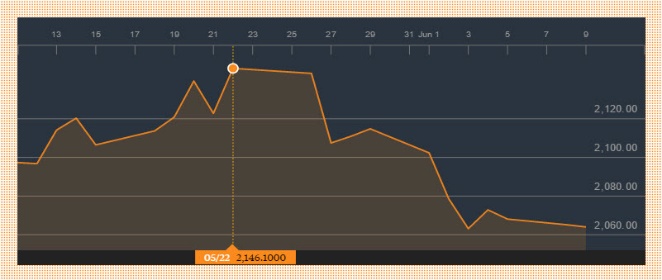 Korea reports more cases
Korea reports MERS case #1
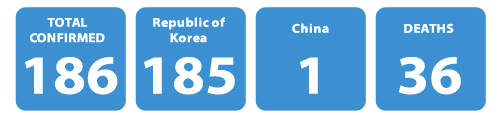 Korea Stock Exchange (KOSPI) Index
“Disruptor Dashboard”
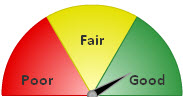 SARS

MERS CoV

Chikungunya

Influenza
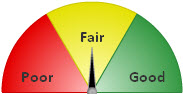 Zika

Measles

Ebola
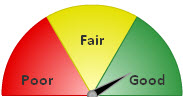 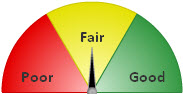 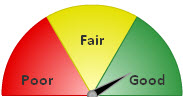 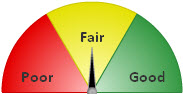 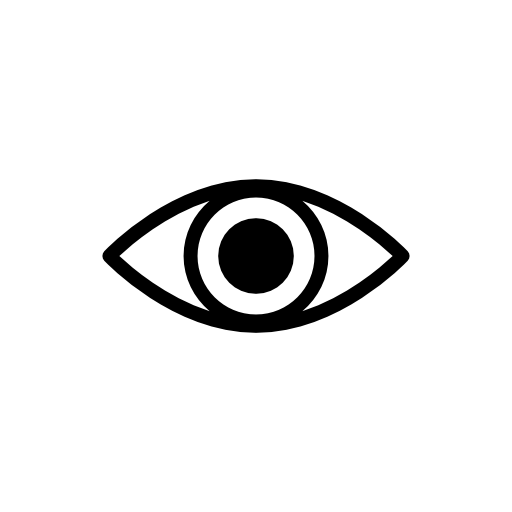 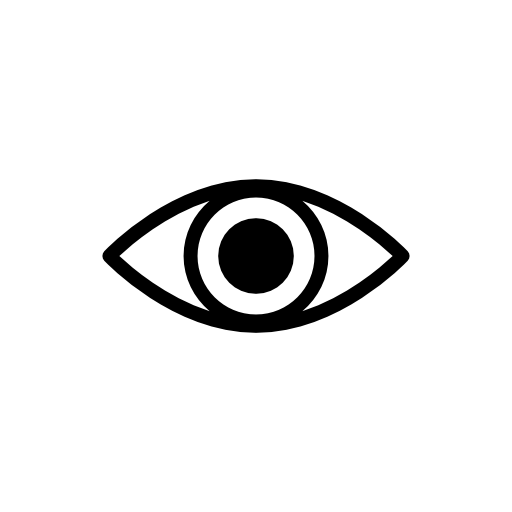 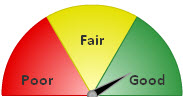 Closing advice:   Beware the “squeaky wheel”
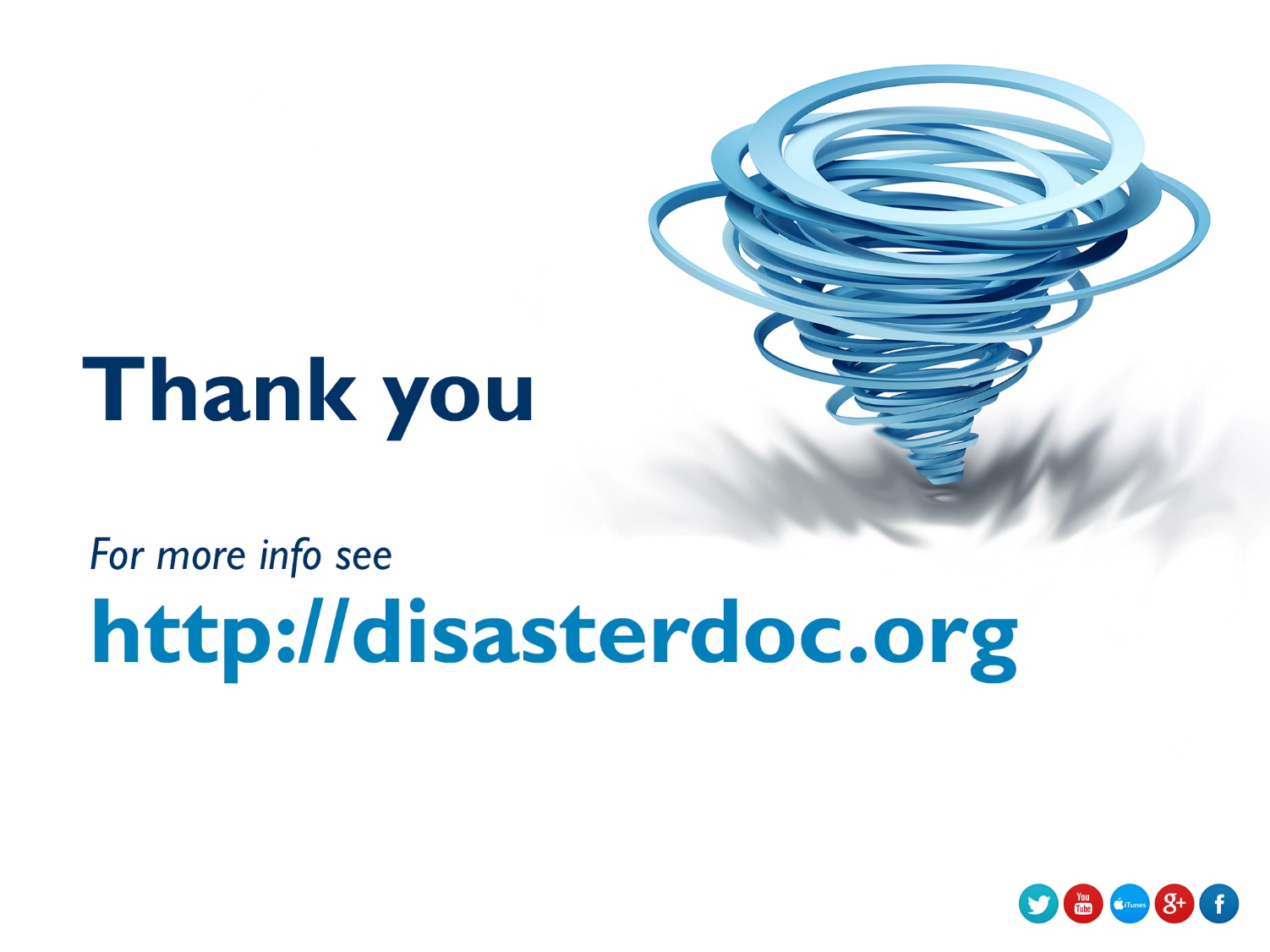 This lecture is available for FREE download at: disasterdocacademy.com